Values
CDA #8
As you consider what future career you want to pursue, what things are important to you?
12 Values
Independence
Pleasure
Responsibility
Variety
Income
Work Environment
Helping Others
Working with People
Creativity
Family Time
Recognition
Job Security
6 Values
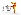 Achievement
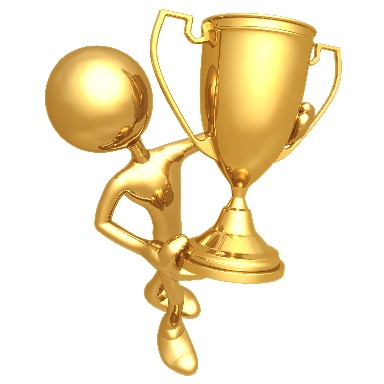 If ACHIEVEMENT is your highest value, look for jobs that will utilize your best abilities. Seeing the results of your work will give you a sense of accomplishment. You want to become an expert in your field.
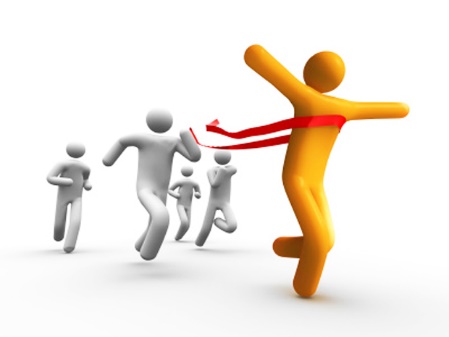 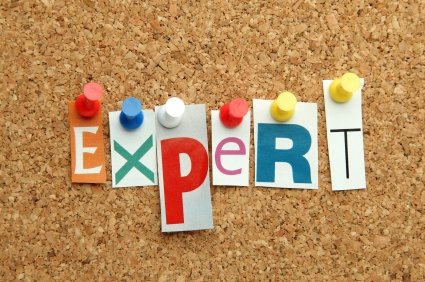 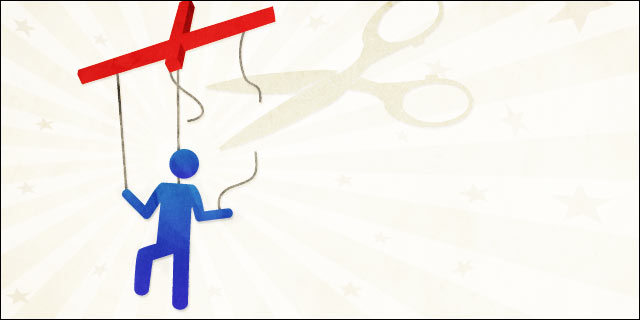 Independence
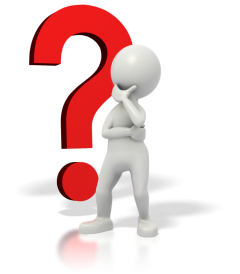 If you value INDEPENDENCE, you’ll want to find work that allows you to work on your own and express your creativity. Work that gives you the chance to make decisions and take responsibility will be most satisfying. You want to determine how to accomplish work goals with very little supervision.
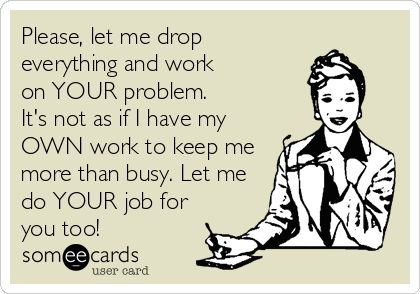 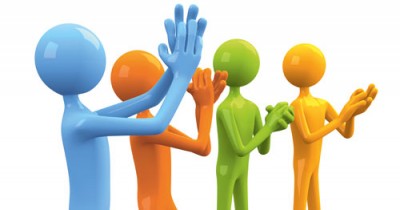 Recognition
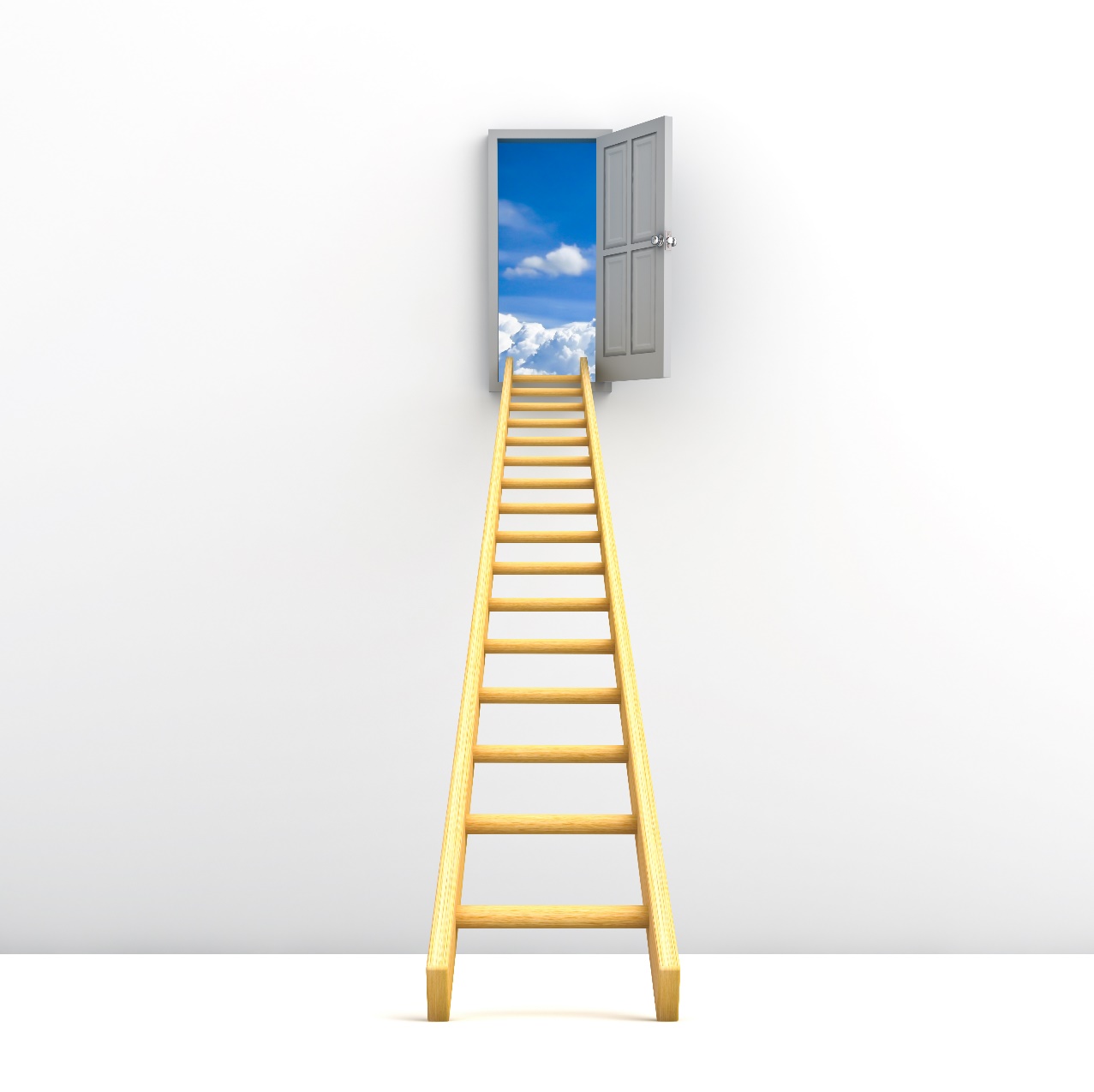 If you value RECOGNITION, look for jobs that give you a chance to move up the ladder and to lead others. Jobs that offer status and authority will be very satisfying. You want to be publicly recognized for the high quality of your work.
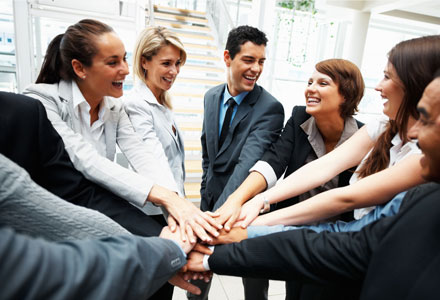 Relationships
If RELATIONSHIPS are a high value, you’ll want a job with friendly co-workers where you can be of service to others. A job that reinforces your sense of right and wrong will be most satisfying. You want to work as a team member to accomplish common goals.
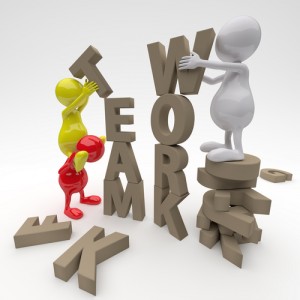 Support
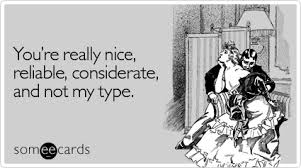 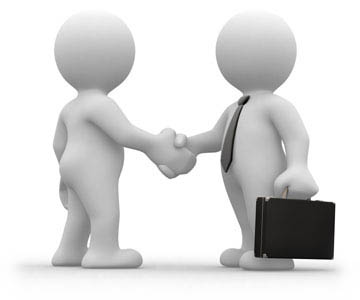 If you value SUPPORT, it’s important to find a job in which your employer stands up for you and your co-workers, and management is considerate, competent and fair. You’ll be most satisfied if you’re comfortable with both the technical and personal supervision and support offered. You can work under pressure, but only if you have resources to meet organizational goals.
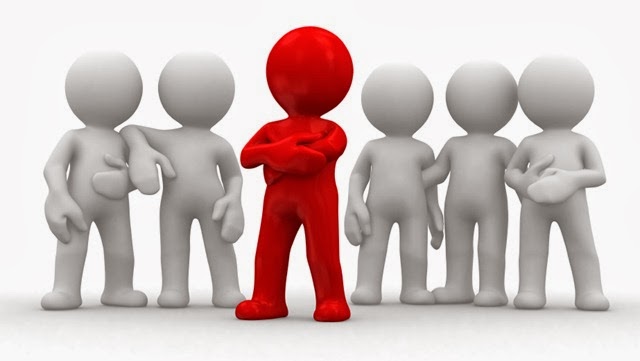 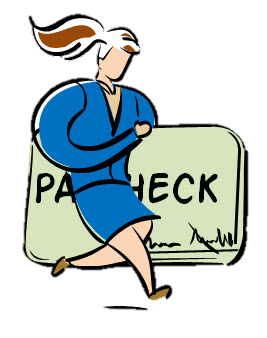 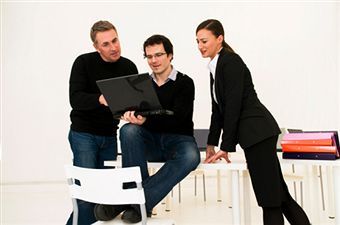 Working Conditions
Good pay, job security, and a comfortable work environment are important to you if you value WORKING CONDITIONS. Do you like to work alone or closely with others? Do you like to stay busy, or maybe you enjoy a variety of things to do on the job? Knowing your “work style” and finding conditions that support your style will be most satisfying. In addition, you appreciate having predictable job duties